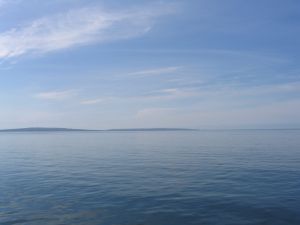 Teaching Science as Inquiry: Module 1 Powerpoint Presentation
By Dan Spitler
Iroquois Point Elementary School
Sixth Grade Science
Activity: Soda and Scientific Reasoning

My sixth grade students have not had a lot of experience with real experiments and using the scientific process and/or scientific reasoning. This seemed like the logical next lesson for them. We have worked on developing an understanding of mass, volume and density and this will add the concept of buoyancy to their understanding.
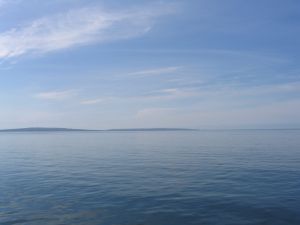 Ocean Connection: At the beginning of the lesson I gave my students the following prompt to write about - Imagine you are at the beach and your friends are throwing rocks, sticks and other things into the ocean. Some of them float and some sink. What causes some of the objects to float and some to sink?
Ocean Literacy Principles
I really didn’t see that this lesson had any significant connections to the ocean literacy principles 
While not connected to the literacy principles it did seem that the students were more engaged and excited about the lesson because of the beginning activity. We also went back and reflected on the significance to the ocean at the end of the lesson
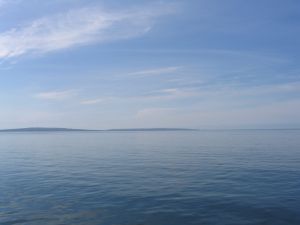 Implementation: I made several modifications to the lesson to make it more accessible and easier to understand for my students.
I modified the tables to make them easier to understand and complete (at least from my point of view). 
I created a lab write up in a format we have used this year to give my students something they were familiar with
I had the students predict which of the five sodas would sink or float at the beginning of the lesson.
I modified the hypothesis steps and activity questions to make them grade level appropriate and so my students would be successful with them.
Time spent on activity: Two 45 minute class periods
Table 1.1. Table of variables affecting soda can buoyancy.
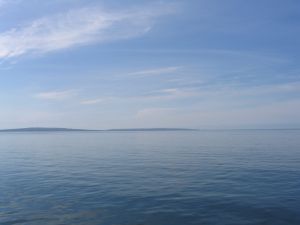 Table 1.2. Soda can buoyancy experiment variables, predictions, observations.
Analysis: Based on your observations and data of your soda cans sinking and 
floating (buoyancy), think how the variables you chose affected sinking and floating. 
Record your thinking below.
Variable 1 _______________ Effect on buoyancy ________________________
Variable 2 _______________ Effect on buoyancy _______________________
Variable 3 _______________ Effect on buoyancy _______________________
Conclusion: What is the main cause of whether a soda can floats or not? ___________________________________________
___________________________________________
Why do you think this?_____________________________________________
What did you learn from this experiment?   ______________________________________________________________
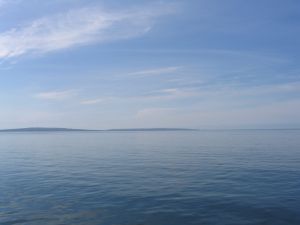 Phase Diagram
Most Visited
Students spent most of their time in Investigation portion of the Phase Diagram probably because that’s the way I set up and taught the lesson.
Least Visited
The initiation Phase was the least visited part of the diagram. Again, this was probably by design, but once the students got into the lab they became very focused on the task with little need to go back to build additional interest.
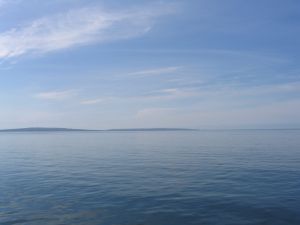 Student Thought Processes
My students are very much “doers”. They want to get into the experiment and do it. In previous labs I attempted to get them to write portions of the procedures and they really struggled with it. In addition, getting in-depth, meaningful Interpretation was and has been a struggle because of their limited experience with hands on learning. Baby steps 
Teacher Guidance
I’m feeling better in my abilities to guide them through all phases as I get more comfortable with the model. I’ll keep trying to put more opportunities for true inquiry in as we all become more proficient.
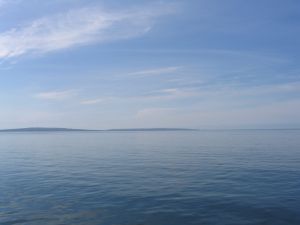 TSI Pedagogy
MODES OF INQUIRY
TSI COMPONENTS
Experimentation
Lots of opportunities to test predictions and hypotheses
Learning by Doing – This was a hands on experiment throughout
Multiple Modes of Inquiry -  Included in the lesson
Collaborative – Teacher provided some instruction and support and the students did the majority of the work in groups with their peers
Discovery – An integral part of the lesson
Previous Knowledge – Students had to access previous knowledge throughout the lesson
Curiosity
My Anticipatory Set had my students explore and explain why some things float and some things sink, as well as inserting the ocean into the activity.
Replication
Students had to repeat the same process for each of the five sodas.
Induction
Students examined ingredients and characteristics of each soda to try to determine a hypothesis for why some sodas float and some sink.
Deduction
Students  had to try to examine their data and determine why some sodas floated and some sank
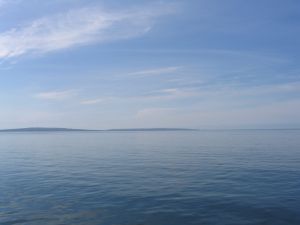 Misconceptions
Some students thought since all the sodas were the same size and had the same materials in them (aluminum and soda) that they would all sink or float. I had to get them to really slow down and examine the differences in types of sodas, ingredients and shapes of cans to get them to think more deeply and differentiate between them.
While not really a misconception, many students struggle to read and follow directions and so that led to some missteps and flawed data. By redirecting and asking them to go back and redo flawed implementation – and the resulting bad data – I was able to resolve the issue.
Some students are still struggling with the concepts of density, comparative density and buoyancy. By the end of the lab some of this had resolved itself just from practice, but I’m a little nervous about the density bag lesson. Hopefully, that lab solidified their learning and they will not just crash and burn.
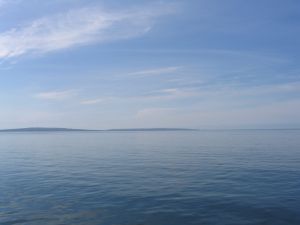 Impressions
With every activity and lesson where they get to DO science, my students are gaining knowledge and confidence in their own abilities and intellect. We have worked a lot on the scientific method and they are starting to understand the process better.
My students are developing a better understanding of mass, volume, density, and buoyancy with each lesson and activity. The hands on nature of our learning has been immensely helpful.
We’re still working on the 5 I’s – as my knowledge and confidence improve in the model, I’m sure my students will follow along.
Evidence
At the beginning of the unit I had my students read the chapter in our text book about mass, volume, density, etc. When we started doing hands-on experiments to explore these concepts, most demonstrated a rudimentary or non-existent understanding of the concepts. After the inquiry projects they demonstrated a better understanding as demonstrated by their lab write ups and journal writing.
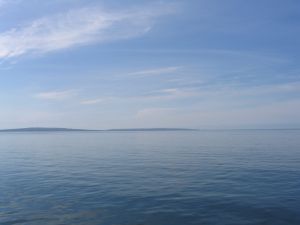 Final Thoughts
Overall, this was a successful lesson. Going in, my objective was to get them to read and understand the procedures and by and large they did that. I stepped back a little from having them develop their own procedures and that helped. In the future, I hope to get them to develop their own procedures.

I will definitely do this lesson again, as well as the ones I did leading up to it to develop their understanding of mass, volume and density. Modifications are needed on all of them and I have made notes so I don’t forget to do it.

I would recommend this lesson to other sixth grade teachers with the modifications I made and implemented. It definitely shouldn’t be the first lab of this type to do, however. Student with little lab experience, like mine, would struggle.